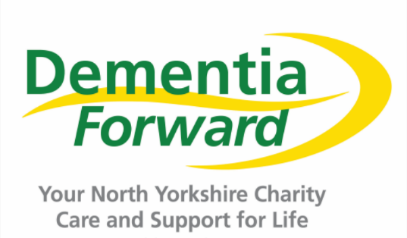 Referrals in from: 
Self / health / social care / other agencies 
Received via help line / post / website
Dementia Forward Young Onset 
Service delivery model
1 week response
Other Dementia Forward Young Onset services
Helpline - People calling the help line can receive support immediately if needed
Outward Bound weekly day services Clubs
Most referrals come from Memory service (post diagnostic) or Primary care (pre diagnostic)
Weekly case meetings to allocate referrals to Young Onset Dementia Support Advisor
Place based day services
Calls made to clients to arrange first home visit
The family have their named worker from this point on.  Things covered are eg forward planning, education, benefits, legal and financial planning, emotional and practical support.
Regular social events
Home visit made by Dementia Support Advisor– sometimes more than one visit is required
Access to Dementia Specialist Nurse
Signposting and onward referrals made (internal and external) and information sent to client
Ongoing Support cycle
Education and training programmes
As support needs change with the progression Dementia Support Advisors can advocate, liaise with health and social care, assist with finding respite and full time care and continue to support the family as well as the person diagnosed
Ongoing support - Helpline add client to ongoing support database and chronological notes begin
Support for employers
Welfare calls made 3-6 months cycle
(Client can call Help line when needed)